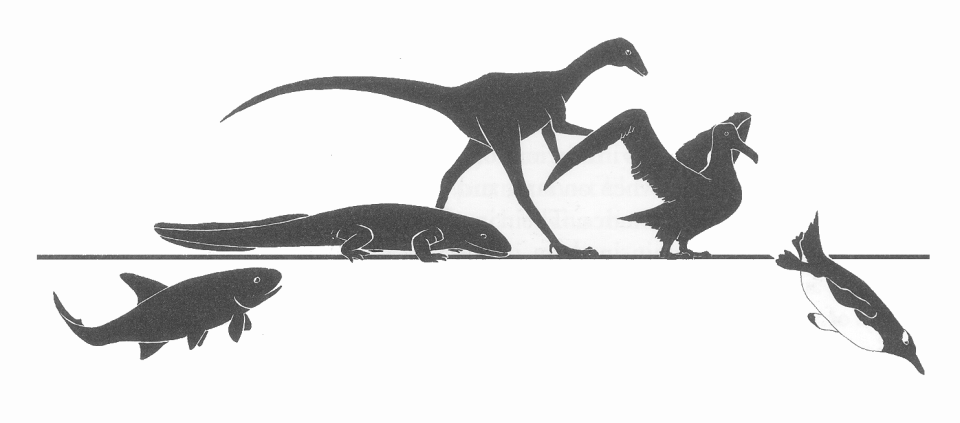 Stuart S. Sumida
Biology 342

Phylogey of Basal Chordata
FEATURES TRADITIONALLY CONSIDERED TO BE SYNAPOMORPHIES OF CHORDATA:

Dorsal Hollow Nerve Cord
Notochord
Pharyngeal Gill Slits or Pouches
Endostyle
Post-anal Tail
Segmented Body Musculature
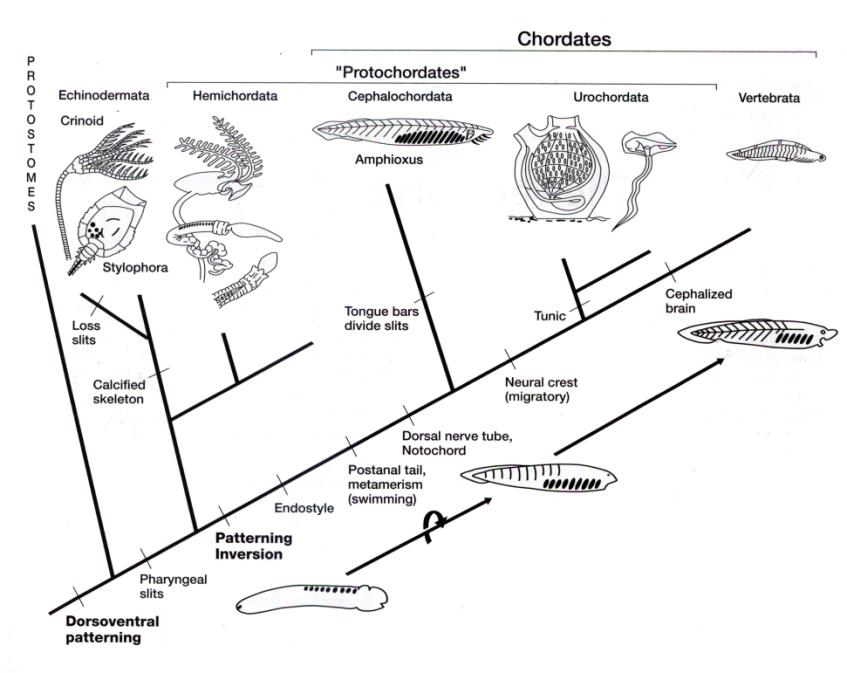 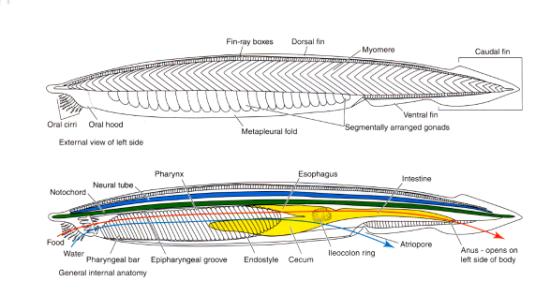 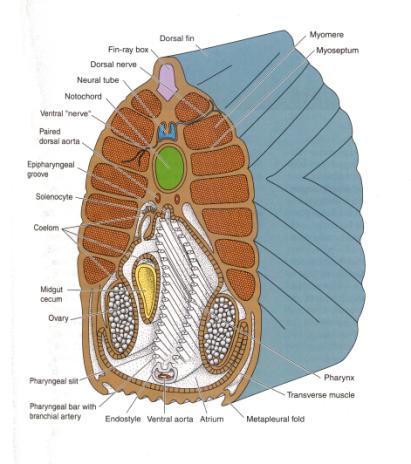 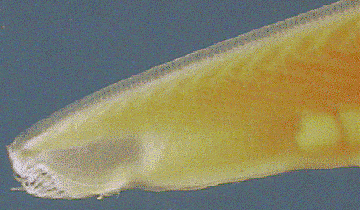 More “fish-like” CEPHALOCHORDATA
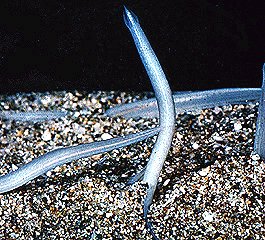 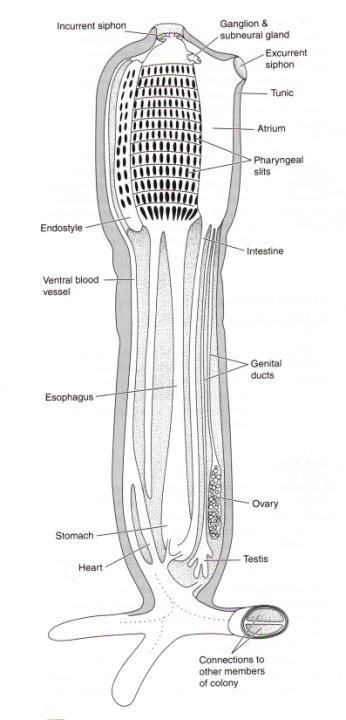 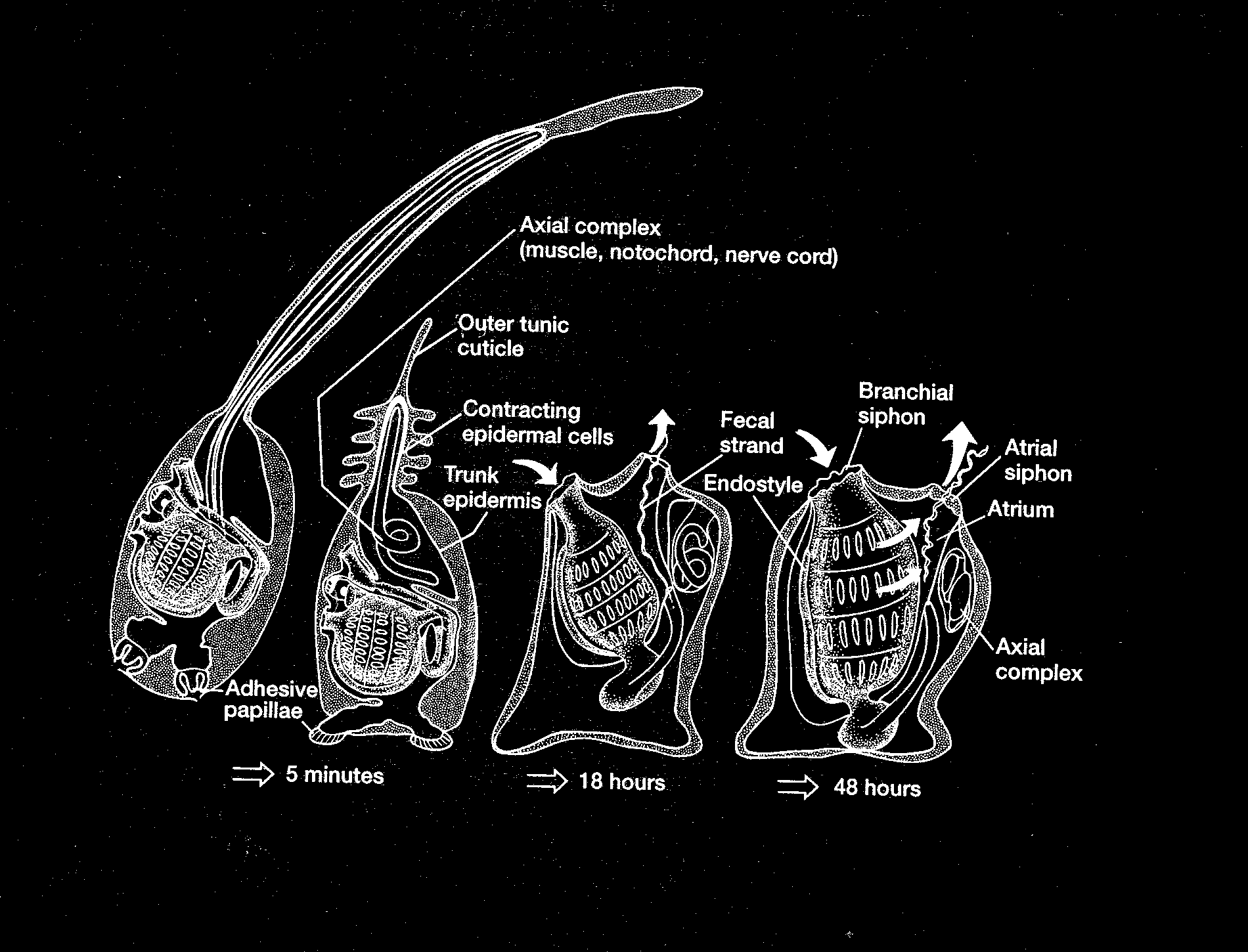 TUNICATE:  Metamorphosis from larva to adult
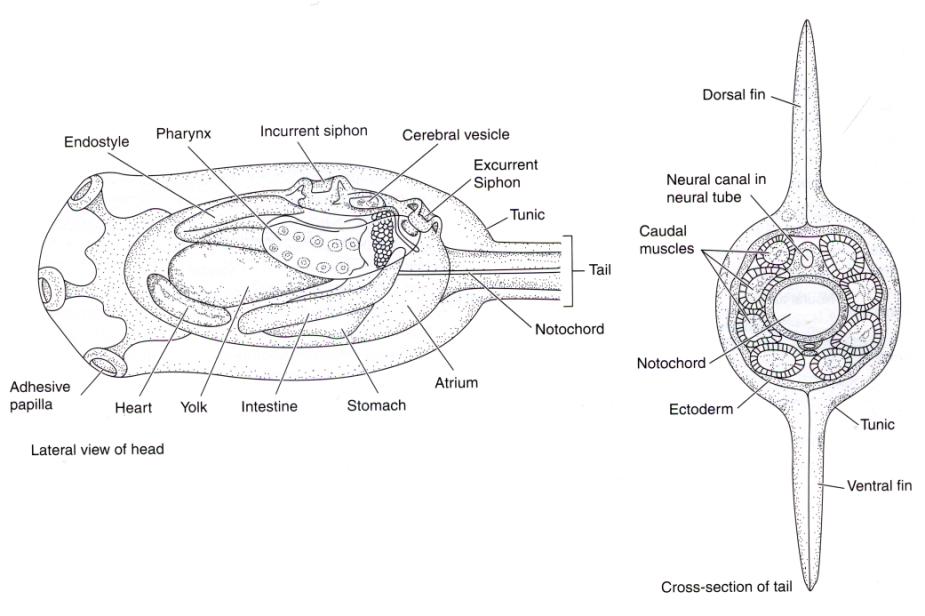 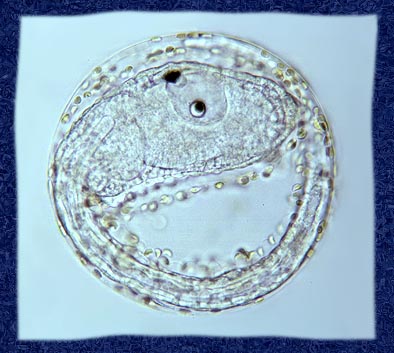 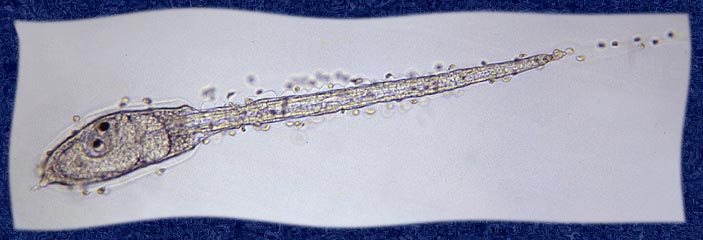 The new larval stage of a urochordate
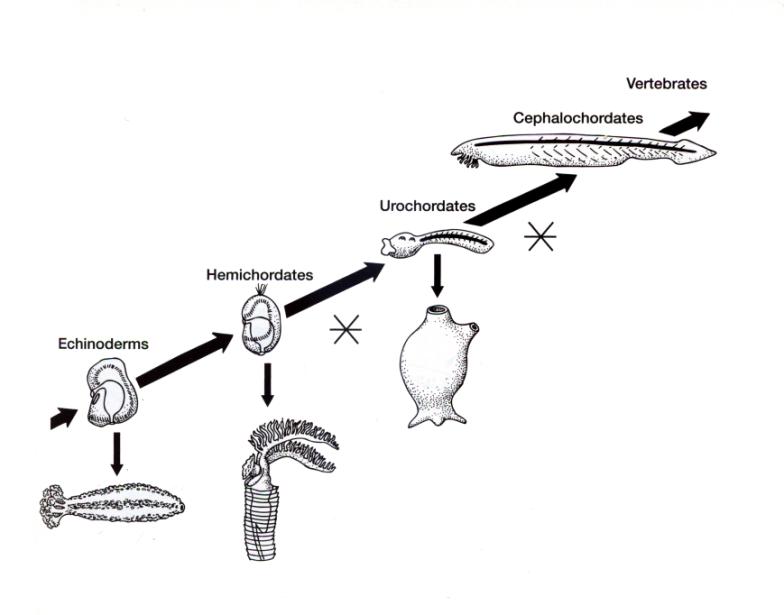 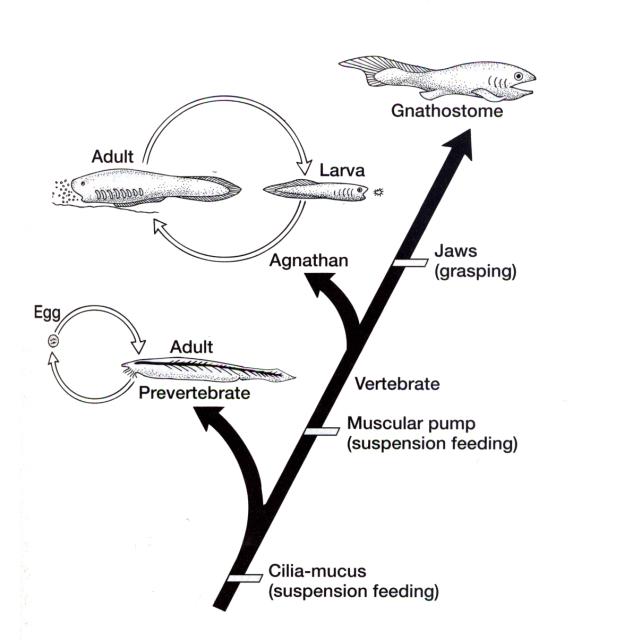 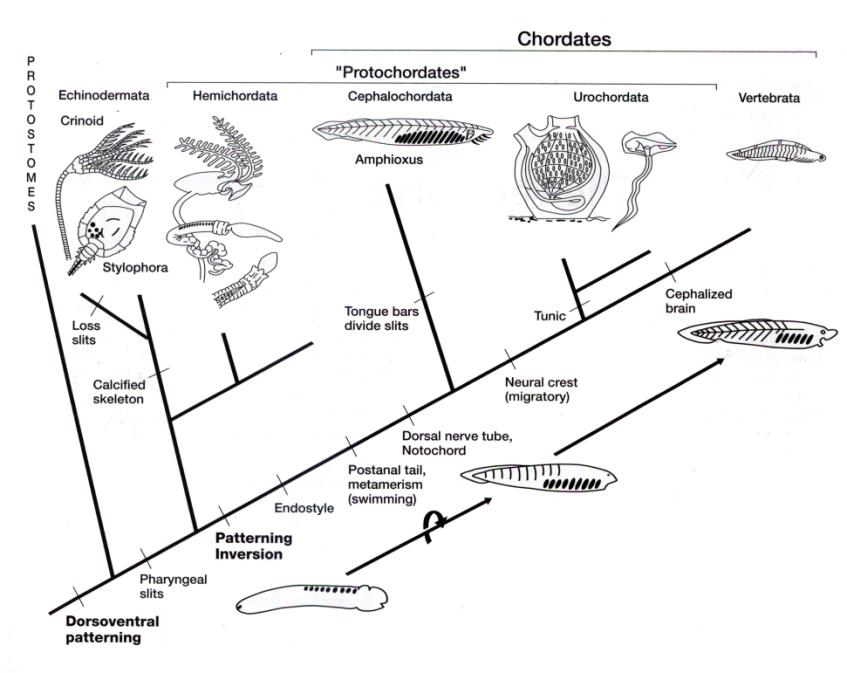 VERTEBRATA (CRANIATA)

Defining Feature(s)

Neural Crest?

Fully expressed and migratory neural crest
Ectodermal placodes that develop into cranial sensory structures.
Nasal placode
Optic placode
Otic placode
Pikaia is considered by some to the earliest known vertebrate, but some consider it to be a  cephalochordate.
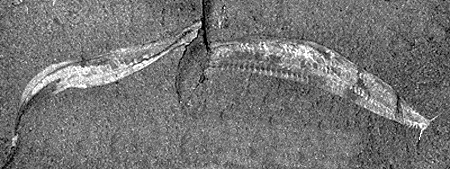 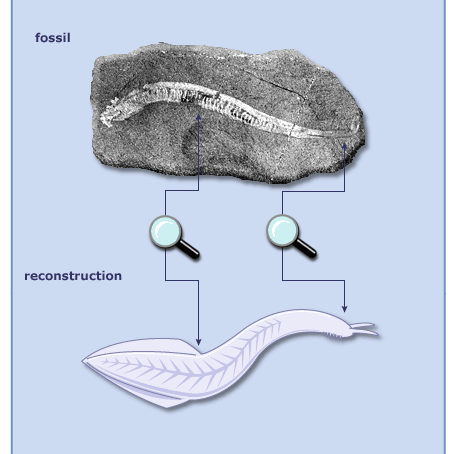 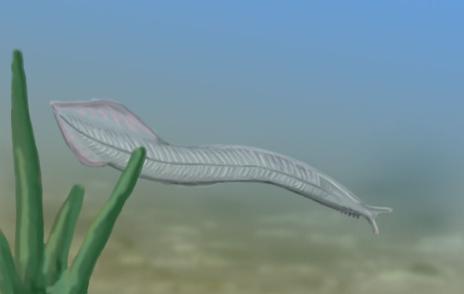 Conodonts were long known from only dental apparatus.  They are now thought to be primitive vertebrates.  The “tooth plates” are made of tissues only known to develop from neural crest, and whole body fossils are now known.
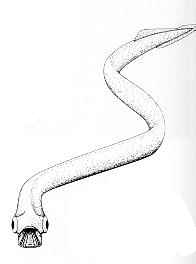 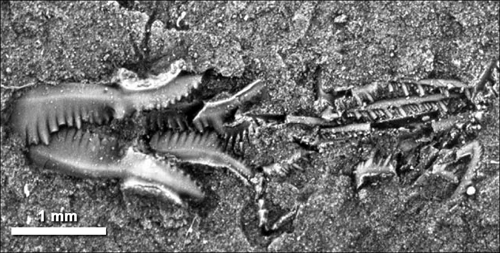 ALTERNATIVE HYPOTHESES OF VERTEBRATE ORIGINS – 1 
(a minor difference)
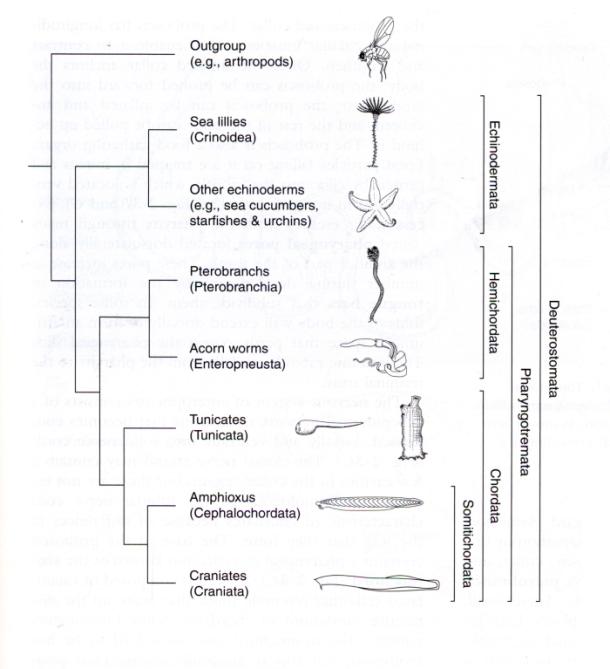 Alternative hypothesis of closest sister group to Vertebrata wherein Cephalochordata are considered closer than Tunicata (= Urochordata)
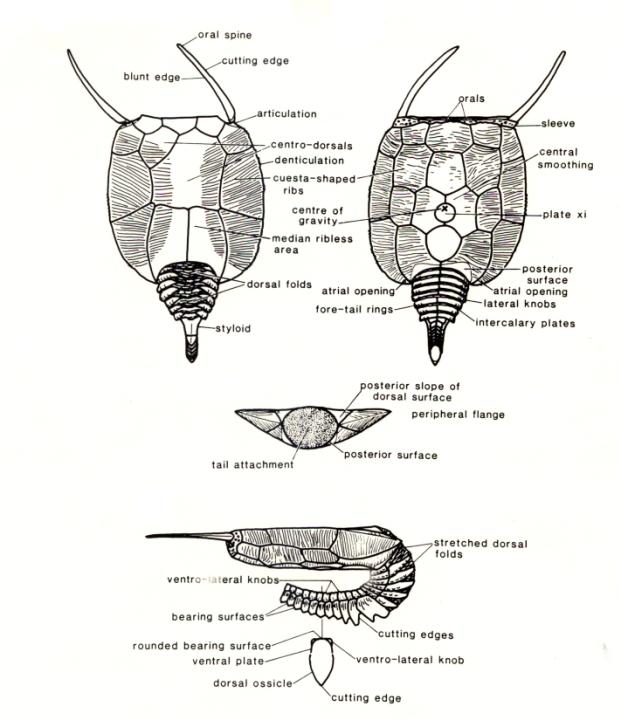 ALTERNATIVE HYPOTHESES OF VERTEBRATE ORIGINS – 2 
(a more significant difference)

R. P. S. Jeffries and the “Calcichordata”











Placocystites – a “calcichordate”, a group considered by most to be a group of echonidoerms called “mitrates”.
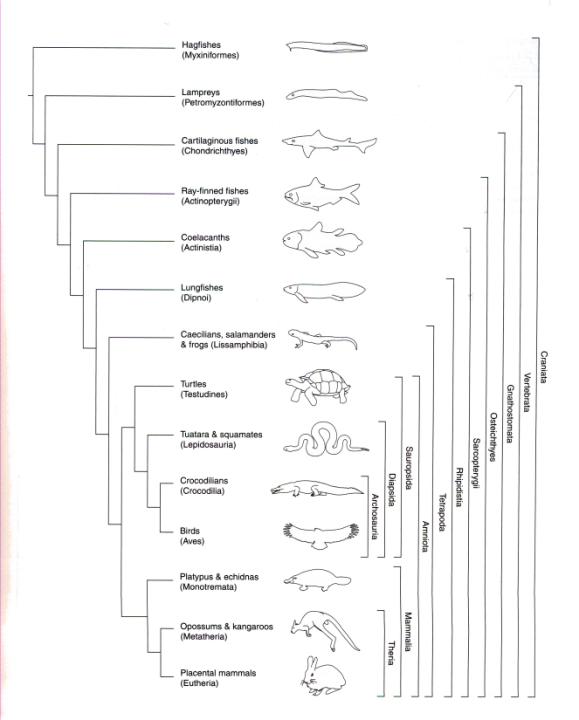